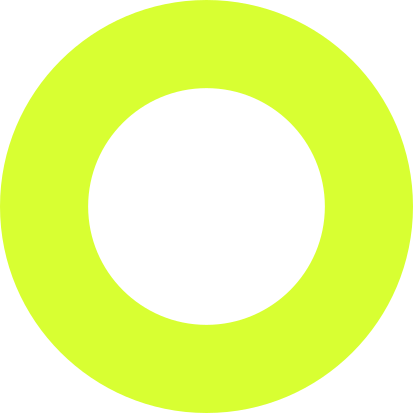 VĒRTĪBAS 
dzīvo 
CILVĒKOS 
nevis uz papīra
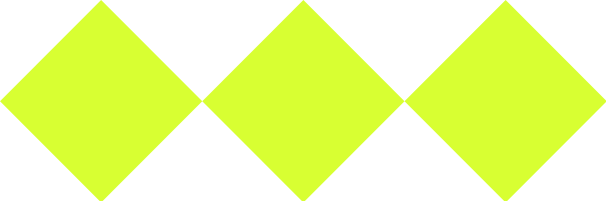 4.11.2020.
Augstākā līmeņa vadītāju attīstības programmas 
konference VĒRTĪBAS STUDIJĀ!
Santas Purgailes 
pieredzes stāsts
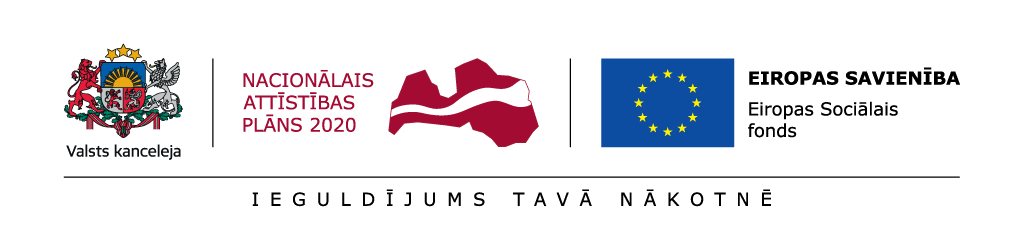 ORGANIZĀCIJASSAVSTARPĒJI ĻOTI ATŠĶIRAS
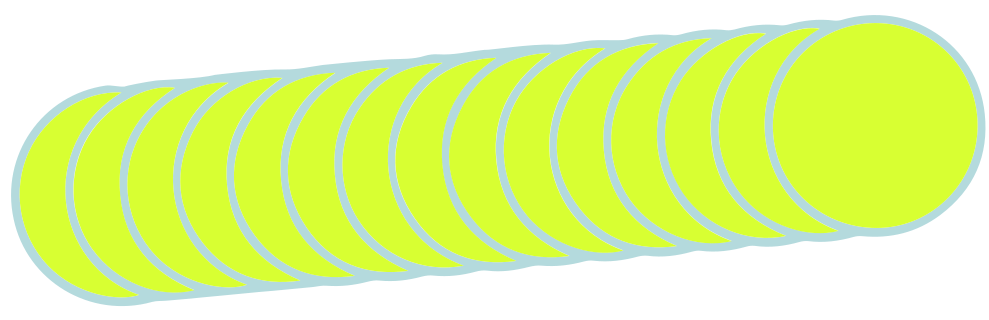 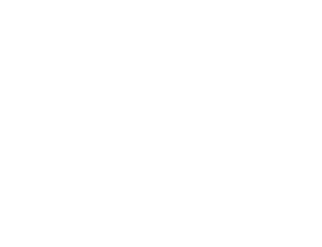 Vēsture, tradīcijas, akcionāri, 
vadība, pārvaldības modelis, vērtības, iekšējā kultūra, klimats.
Vērtības var būt uzrakstītas, definētas, apstiprinātas, 
taču pa īstam tās dzīvo tad, kad tās ir iesakņojušās cilvēkos 
un izpaužas viņu darbos.
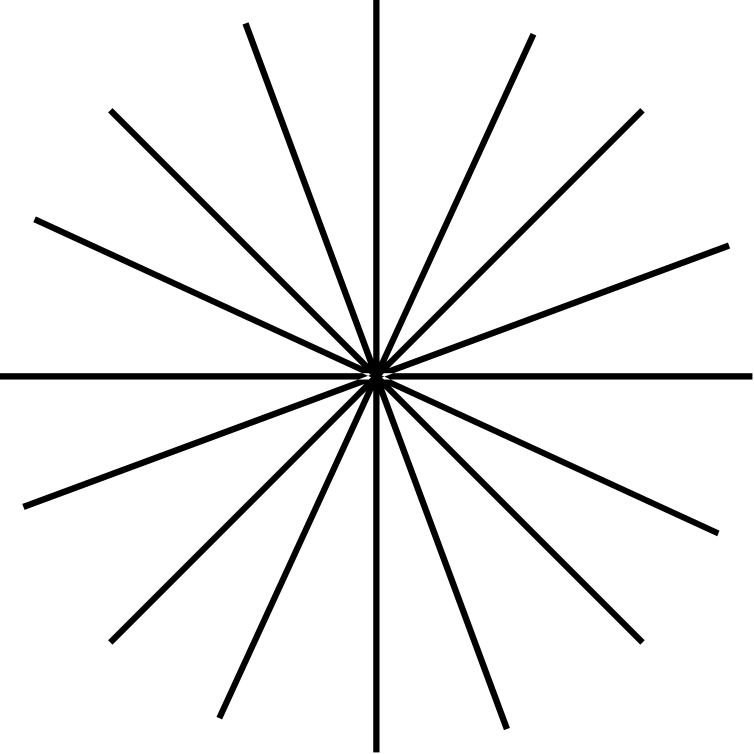 MANA PĀRLIECĪBA
JA VĒRTĪBAS NESTRĀDĀ
NEPIECIEŠAMAS PĀRMAIŅAS
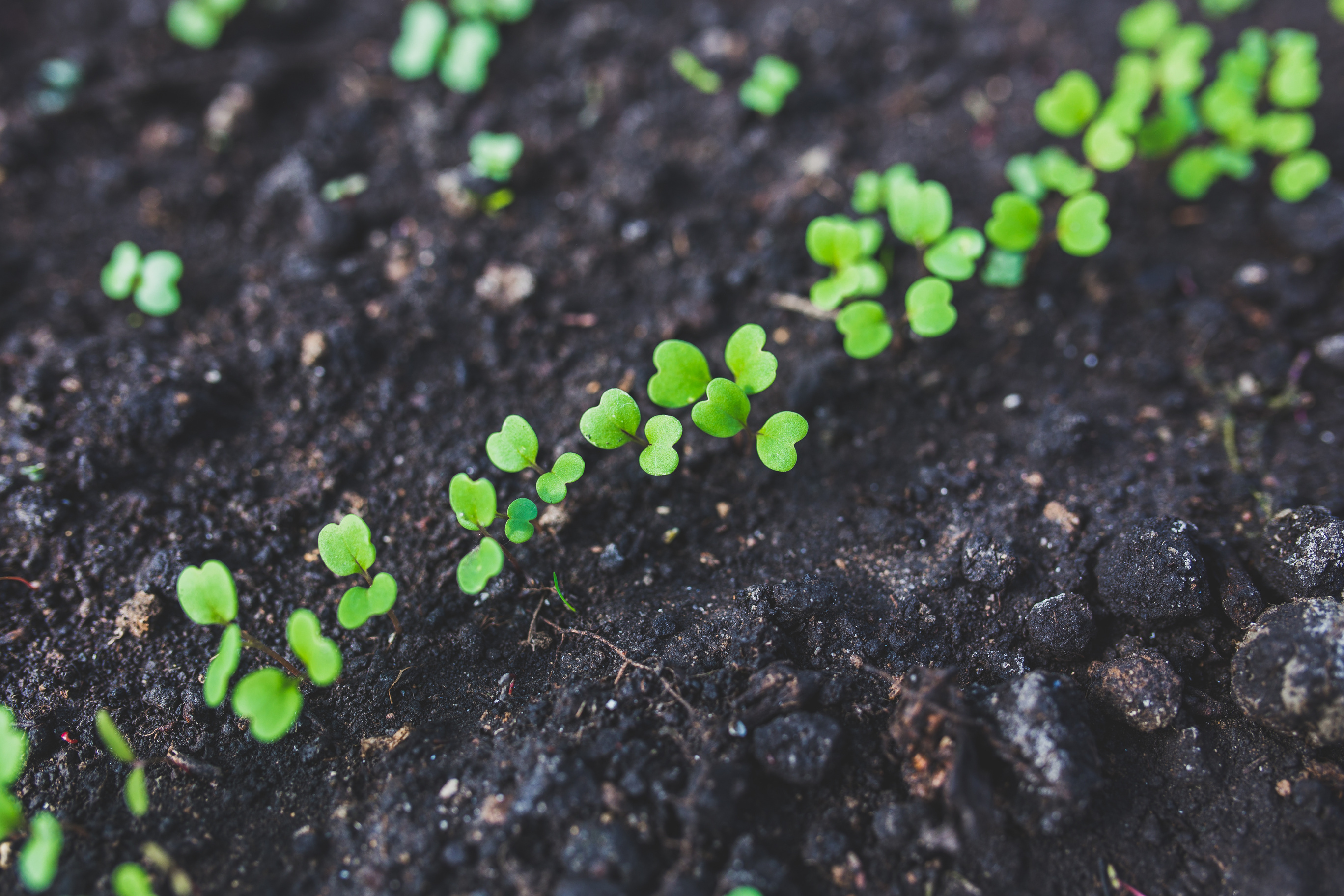 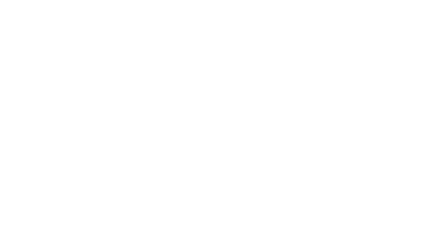 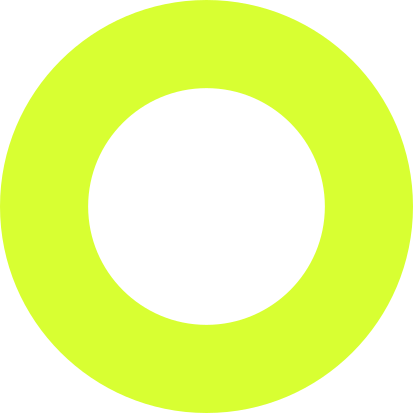 KURŠ IR ENERĢISKS, PĀRLIECINĀTS UN IEDVESMO
VĒRTĒ, NOTIC UN SEKO
VĒRTĪBAS SĀKAS AR
VADĪTĀJU
KOMANDA
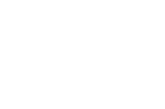 Manas vērtības:
ATRODI  UN  EJ SAVU CEĻU
DARBS
MĒRĶTIECĪBA
DISCIPLĪNA
ĢIMENE
DIALOGS
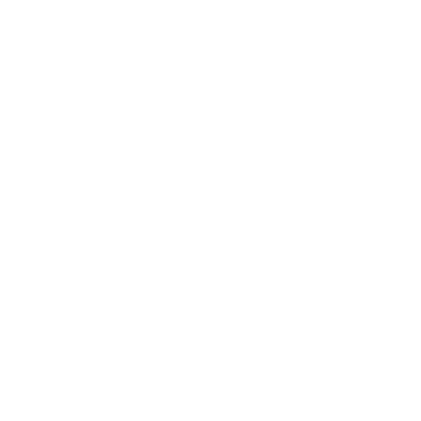 CILVĒCĪBA
UZTICĒŠANĀS KOMANDAI
RACIONALITĀTE
VAI ATCERAMIES, KAS IR MŪS KLIENTI?
VALSTS PĀRVALDE
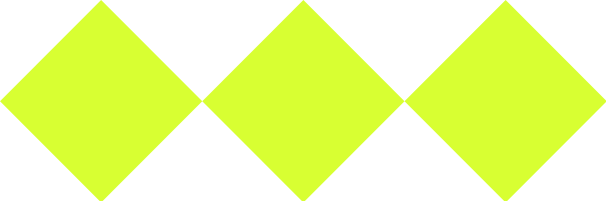 Kāpēc mēs esam?
Kāds ir mūsu organizācijas mērķis? 
Vai sabiedrība saprot, ko mēs darām? 
Vai esam dialogā?
Vai uzmanības fokuss ir pareizais? 
Kādas ir mūsu vērtības un kā tās dzīvo mūsu darbos?
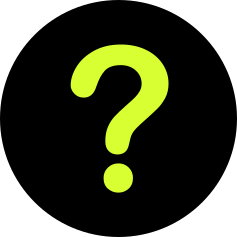 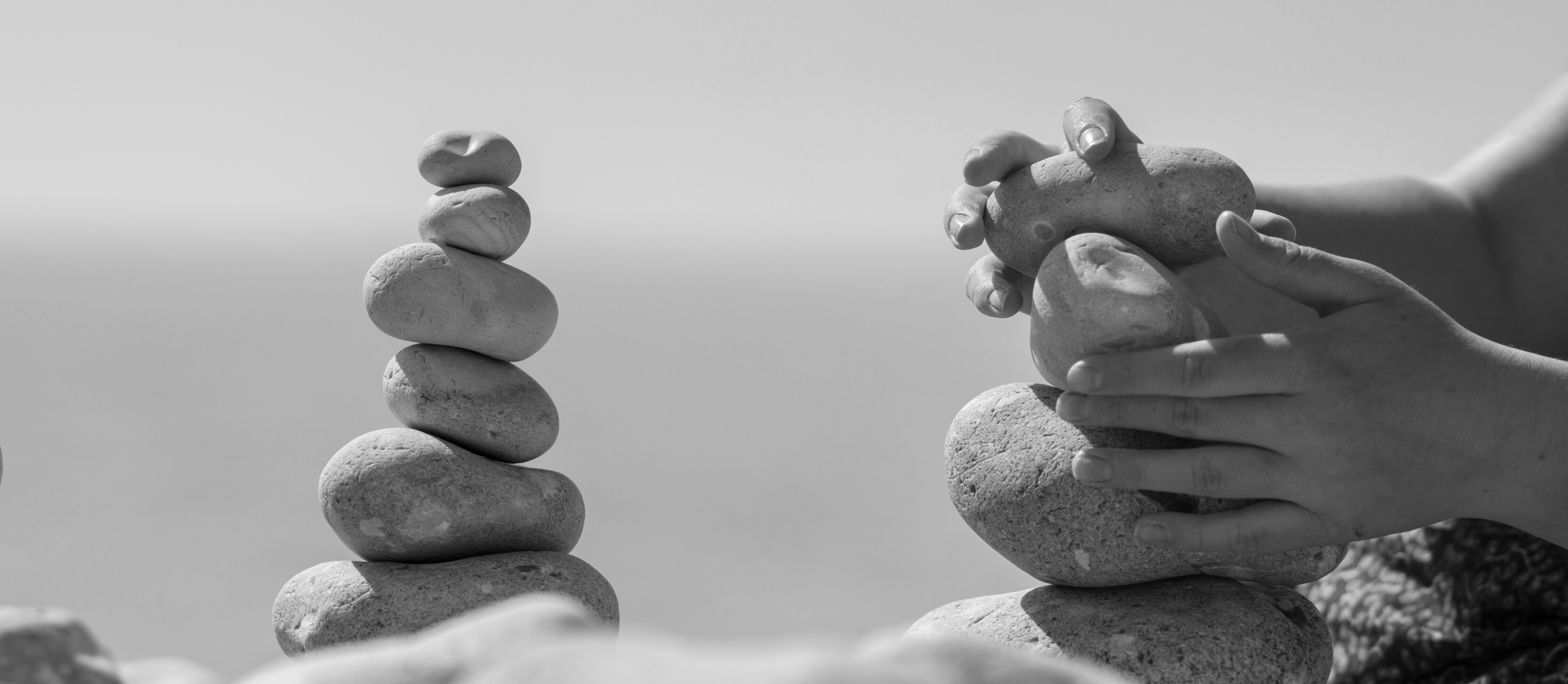 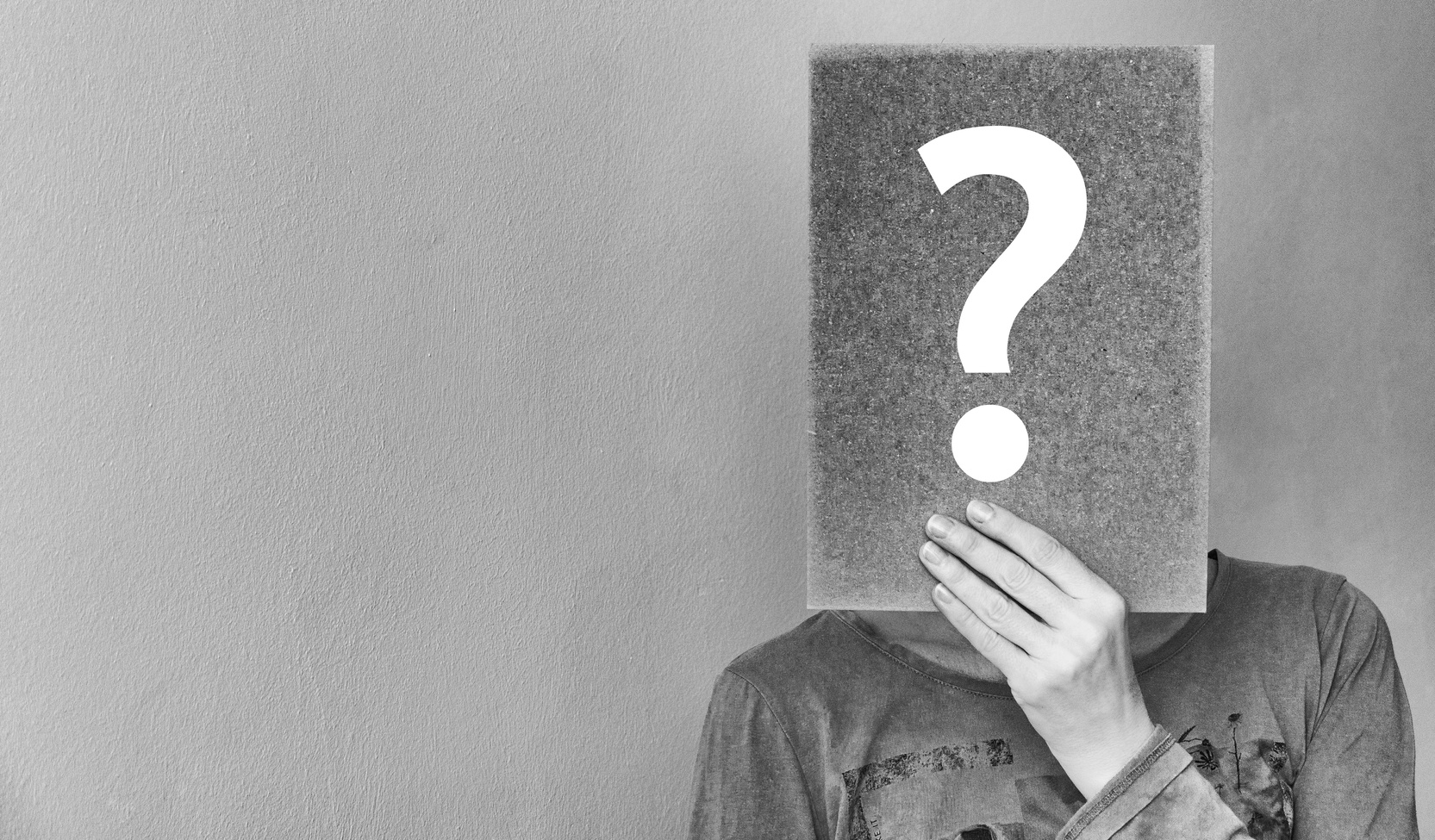 līdzsvars
enerģija
skats no malas
spēja uzņemties atbildību
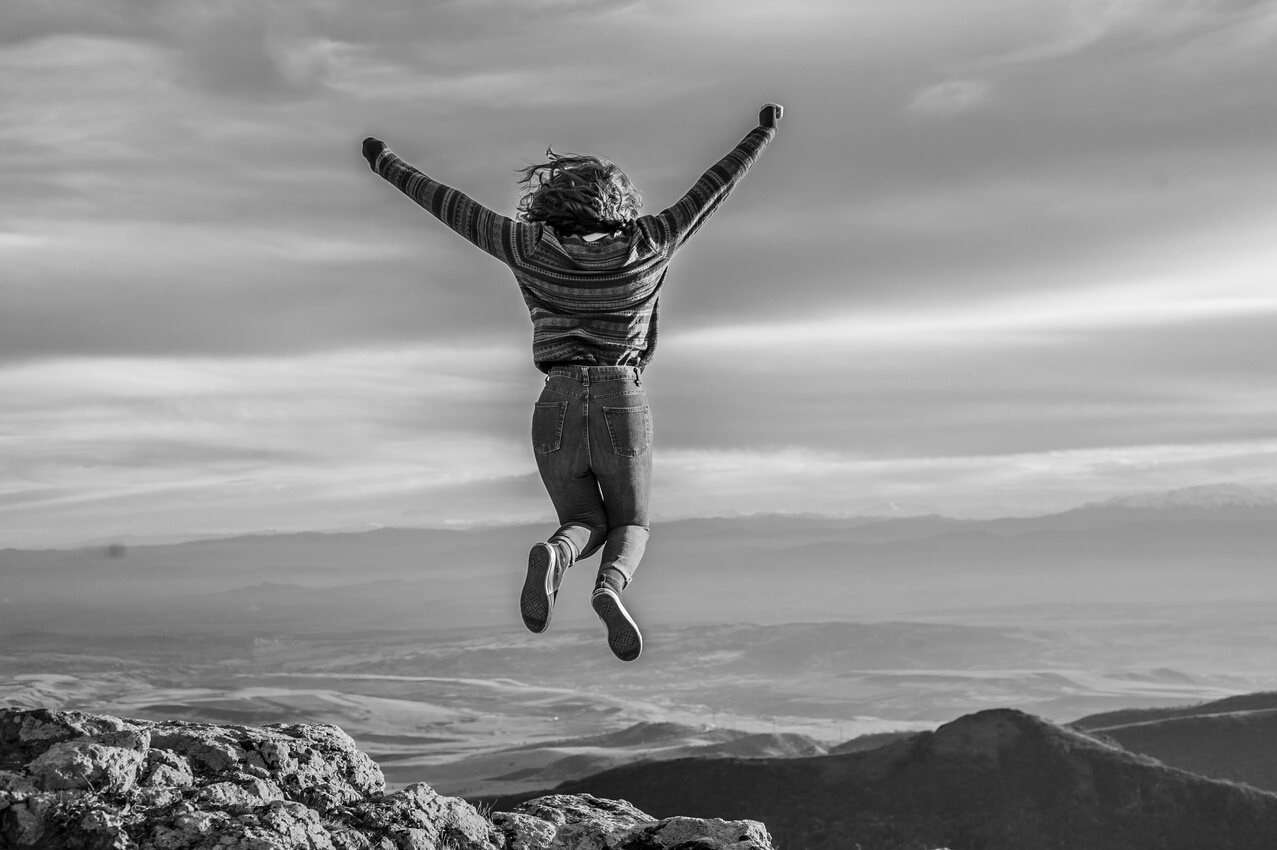 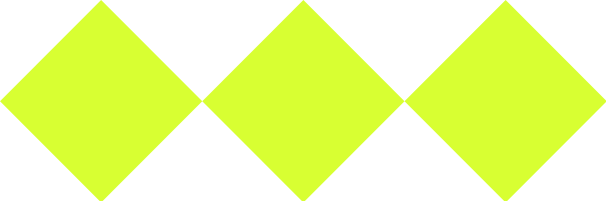 starp ārējiem impulsiem un iekšējo noskaņojumu PATIESĪBA PARASTI IR PA VIDU
pašapziņa, spēja iedvesmot, motivēt, atklāt jauno, vēlme virzīties uz priekšu, rezultāts nevis process
Tu daudz ko neredzi, ja esi visos procesos iekšā pārāk dziļi
nepadodies rutīnai un inercei
nerisini jautājumus darbinieku vietā
nezaudē saikni ar klientu un realitāti
SVARĪGAS
VADĪTĀJA
KVALITĀTES
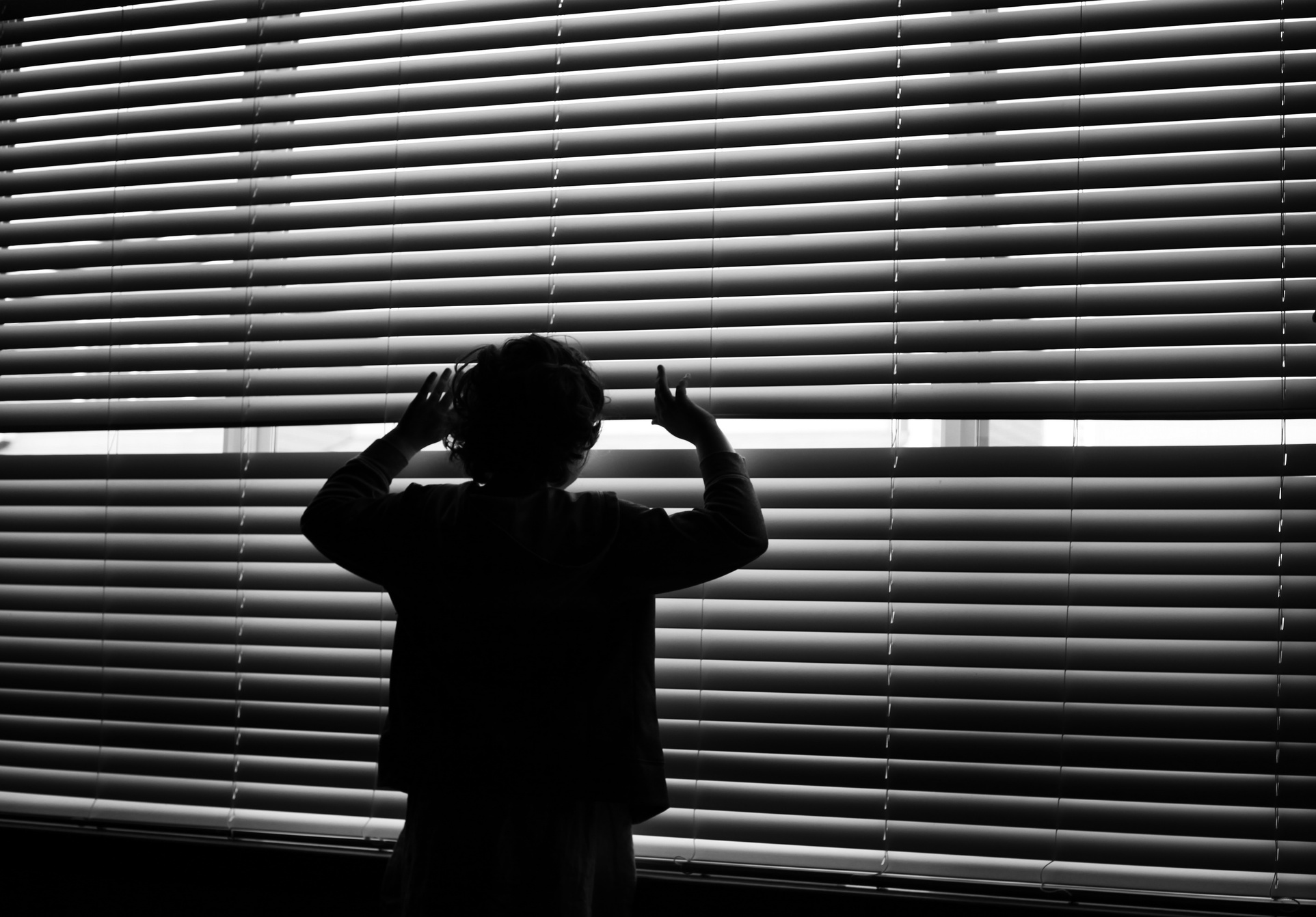 VĒRTĪBAS
MANA MISIJA:
PROFE-
SIONALI-
TĀTE
ATBILDĪBA
ATTĪSTĪBA
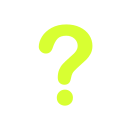 KATRAM
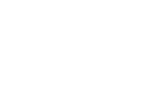 + EFEKTIVITĀTE, PROAKTIVITĀTE, IESAISTE, ATVĒRTĪBA
EFEKTIVITĀTE
IESAISTE
ATVĒRTĪBA
INICIATĪVA
ATBILDĪBA
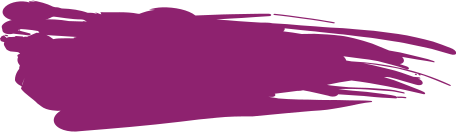 PĀRMAIŅU VĒRTĪBA
iespēja iedot definētajām vērtībām jaunu elpu, iesakņot tās dziļāk darbiniekos, procesos, mērķos
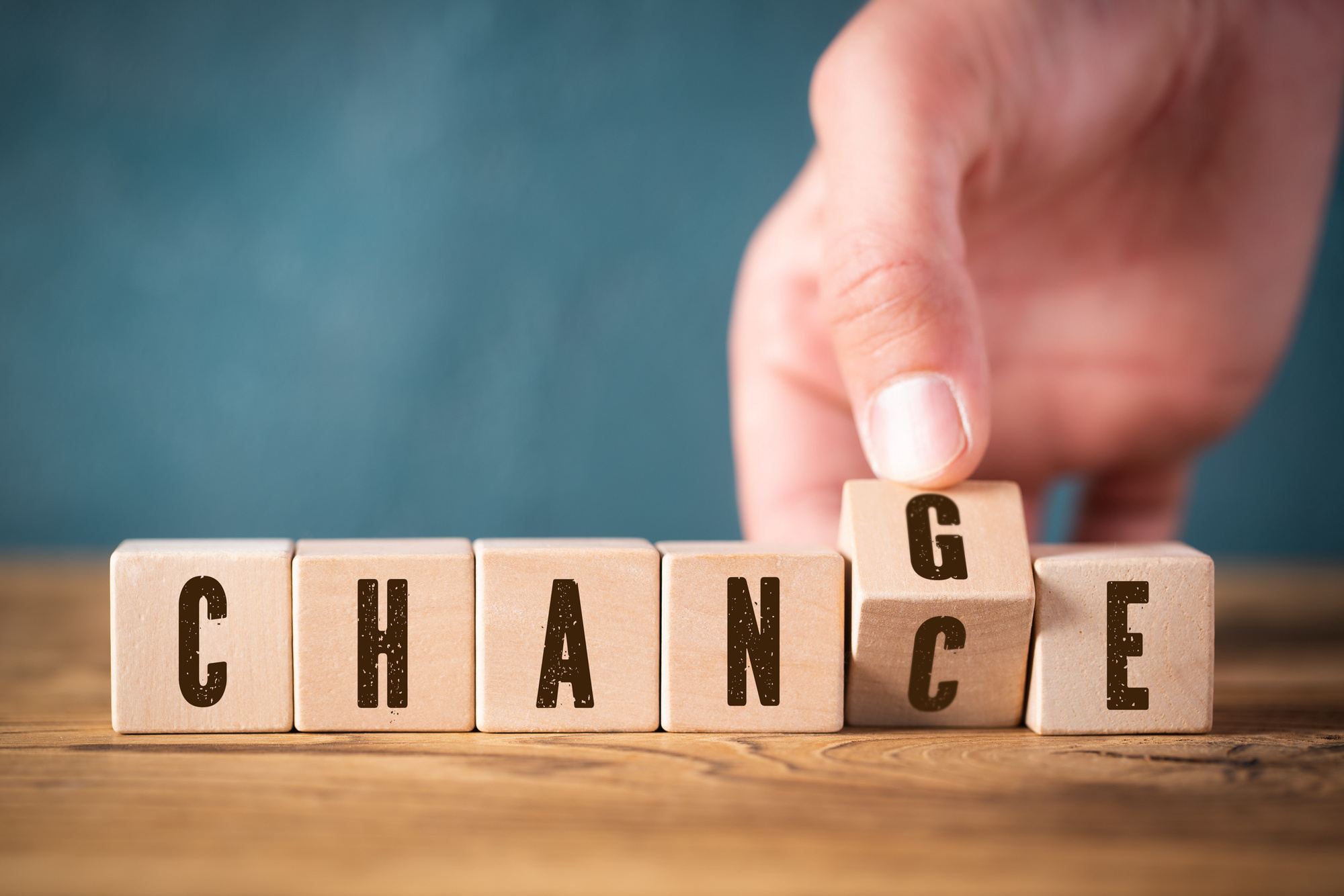 PALDIES, KA UZKLAUSĪJĀT
JAUTĀJUMI?
Santa Purgaile,
Finanšu un kapitāla tirgus 
komisijas priekšsēdētāja
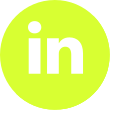 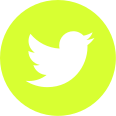